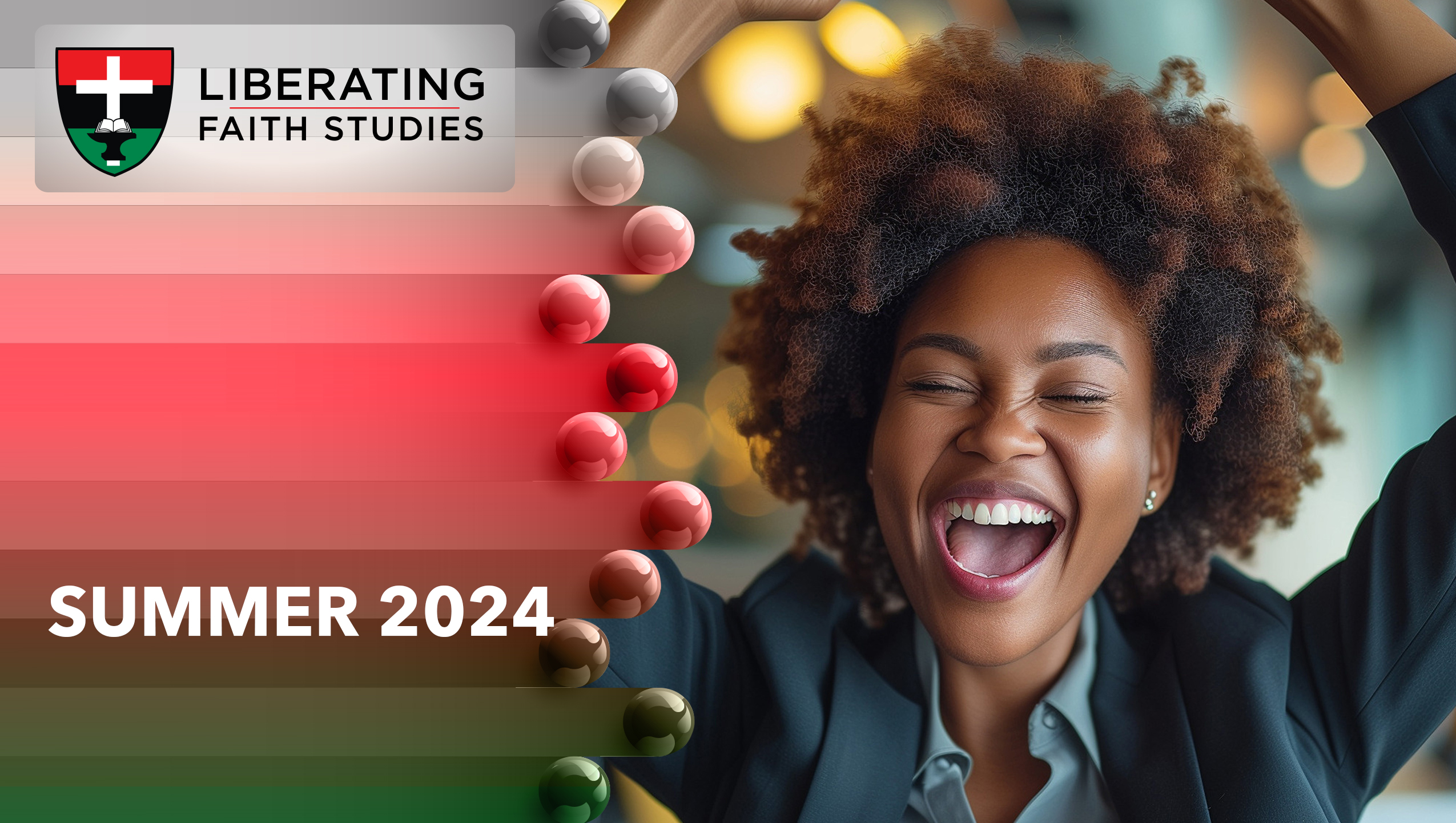 LESSON 5:  JUNE 30
Fearless Witness

Focus Scripture:  Acts 26:1-11 

Key Verse: “I stand here on trial on account of my hope in the promise made by God to our ancestors.  
Acts 26:6 (NRSV UE)
Acts 26:1-11 (NRSV UE)
1	Agrippa said to Paul, “You have permission to speak for yourself.” Then Paul stretched out his hand and began to defend himself:
2	“I consider myself fortunate that it is before you, King Agrippa, I am to make my defense today against all the accusations of the Jews,
3	because you are especially familiar with all the customs and controversies of the Jews; therefore I beg of you to listen to me patiently.
4	All the Jews know my way of life from my youth, a life spent from the beginning among my own people and in Jerusalem.
5	They have known for a long time, if they are willing to testify, that I have belonged to the strictest sect of our religion and lived as a Pharisee.
6	And now I stand here on trial on account of my hope in the promise made by God to our ancestors,
7	a promise that our twelve tribes hope to attain, as they earnestly worship day and night. It is for this hope, Your Excellency, that I am accused by Jews!
8	Why is it thought incredible by any of you that God raises the dead?
9	Indeed, I myself was convinced that I ought to do many things against the name of Jesus
10	And that is what I did in Jerusalem; with authority received from the chief priests, I not only locked up many of the saints in prison, but I also cast my vote against them when they were being condemned to death.
11	By punishing them often in all the synagogues I tried to force them to blaspheme, and since I was so furiously enraged at them, I pursued them even to foreign cities.”
Key Terms
Civil Disobedience – The active, professed refusal of a citizen to obey certain laws, demands, orders, or commands of a government (or any other authority). By some definitions, civil disobedience has to be nonviolent to be called “civil.” Hence, civil disobedience is sometimes equated with peaceful protests or nonviolent resistance.
Your title here
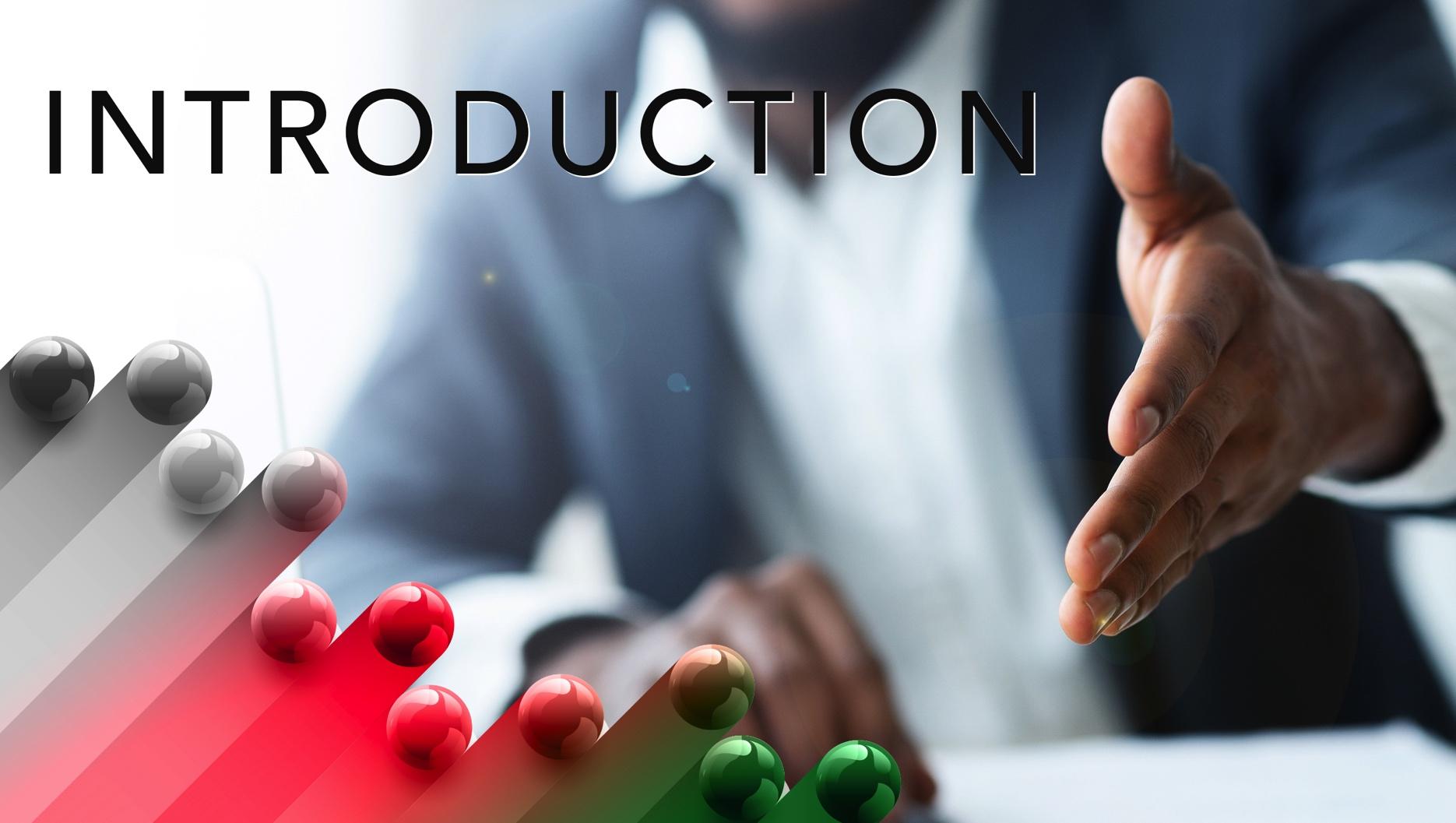 Throughout the scriptures, Christian disciples are admonished to always be prepared to defend their faith in Jesus Christ. For example, 1 Peter 3:15b-16 says, “Always be ready to make your defense to anyone who demands from you an accounting for the hope that is in you; yet do it with gentleness and reverence. Keep your conscience clear, so that when you are maligned, those who abuse you for your good conduct in Christ may be put shame.”
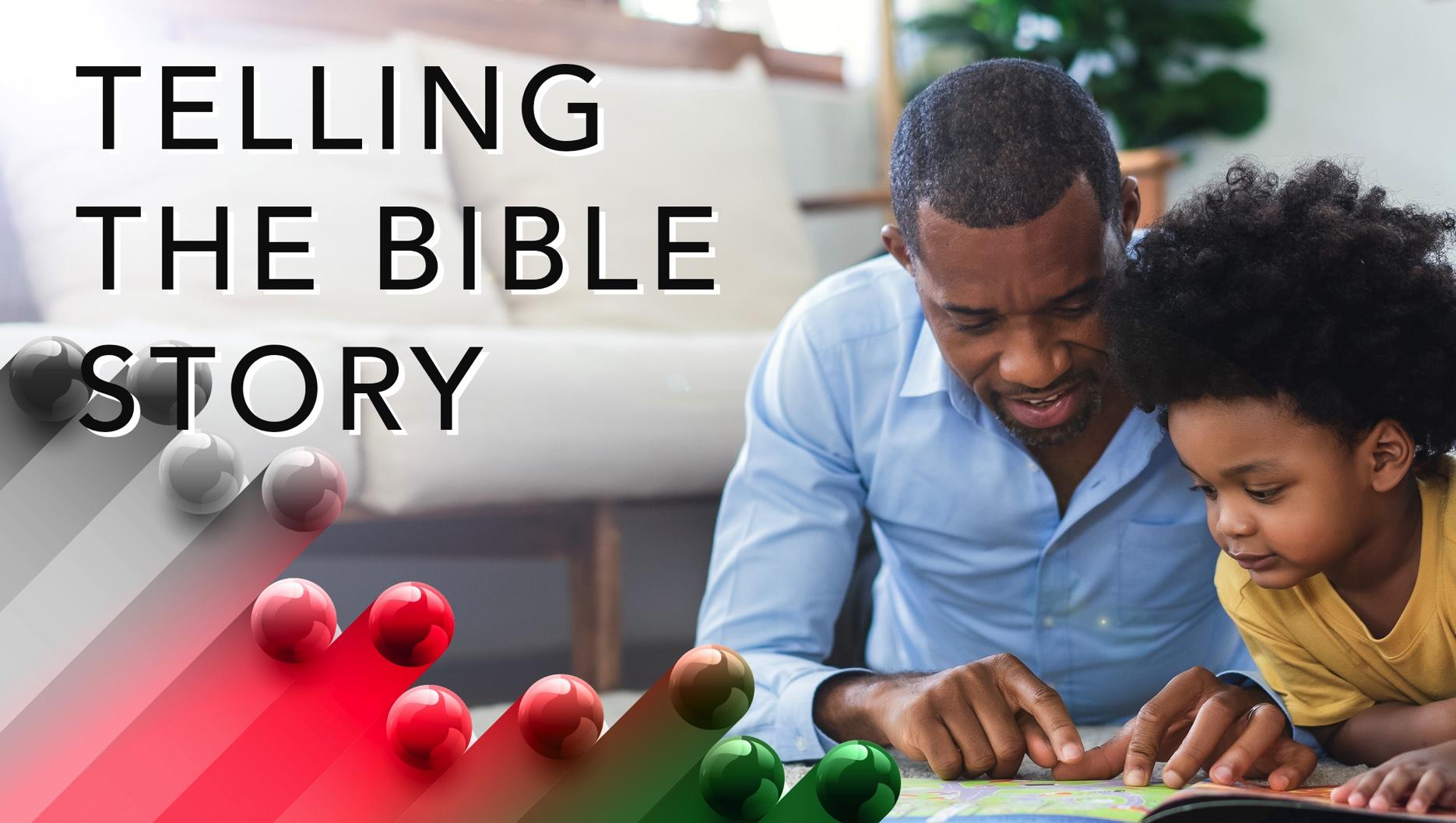 As today’s lesson unfolds, Paul has been incarcerated for more than two years. Instead of fearfulness, Paul is bold and pleased to have a hearing before King Agrippa. The audience includes King Agrippa and his sister, Bernice. Festus, the governor of Judea, some high-ranking military officers, and prominent men from the city of Rome are also present. Paul is slowly making his way through the ranks of Roman authorities because, as a Roman citizen, he has taken advantage of his right to appeal his case to the emperor, Caesar Augustus.
A wonderful serenity has taken possession
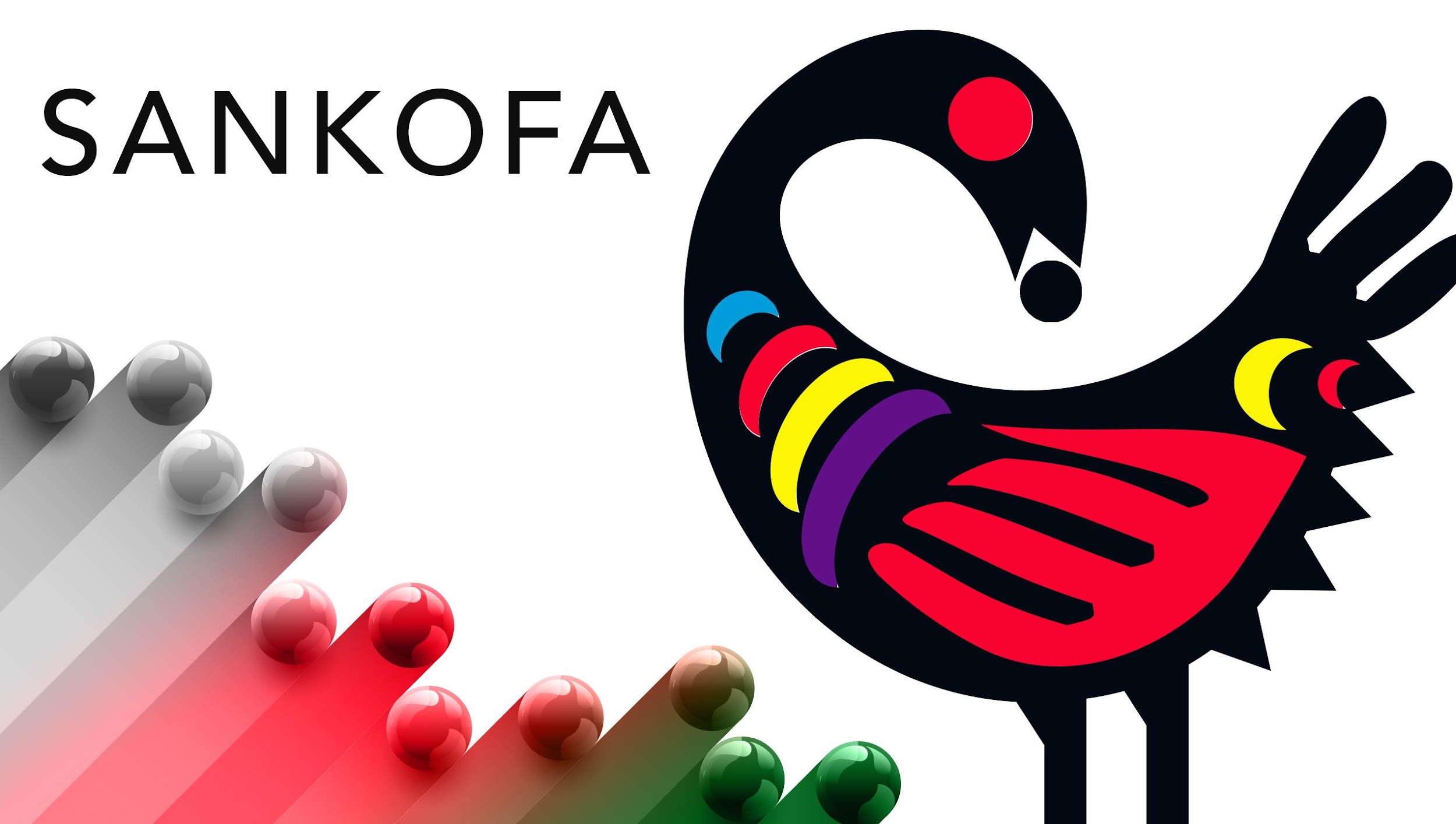 It is dangerous to assume that incidences such as the story in today’s lesson belong in ancient history archives because they have no relevance to the needs of contemporary Christians. However, because we know that we serve an unchanging God, it is critically important that we look for parallels between biblical history and events in the lives of the African diaspora in particular. This refreshes and rejuvenates our faith, which is best represented by fearless witnessing from us on behalf of Jesus Christ.
A wonderful serenity has taken possession
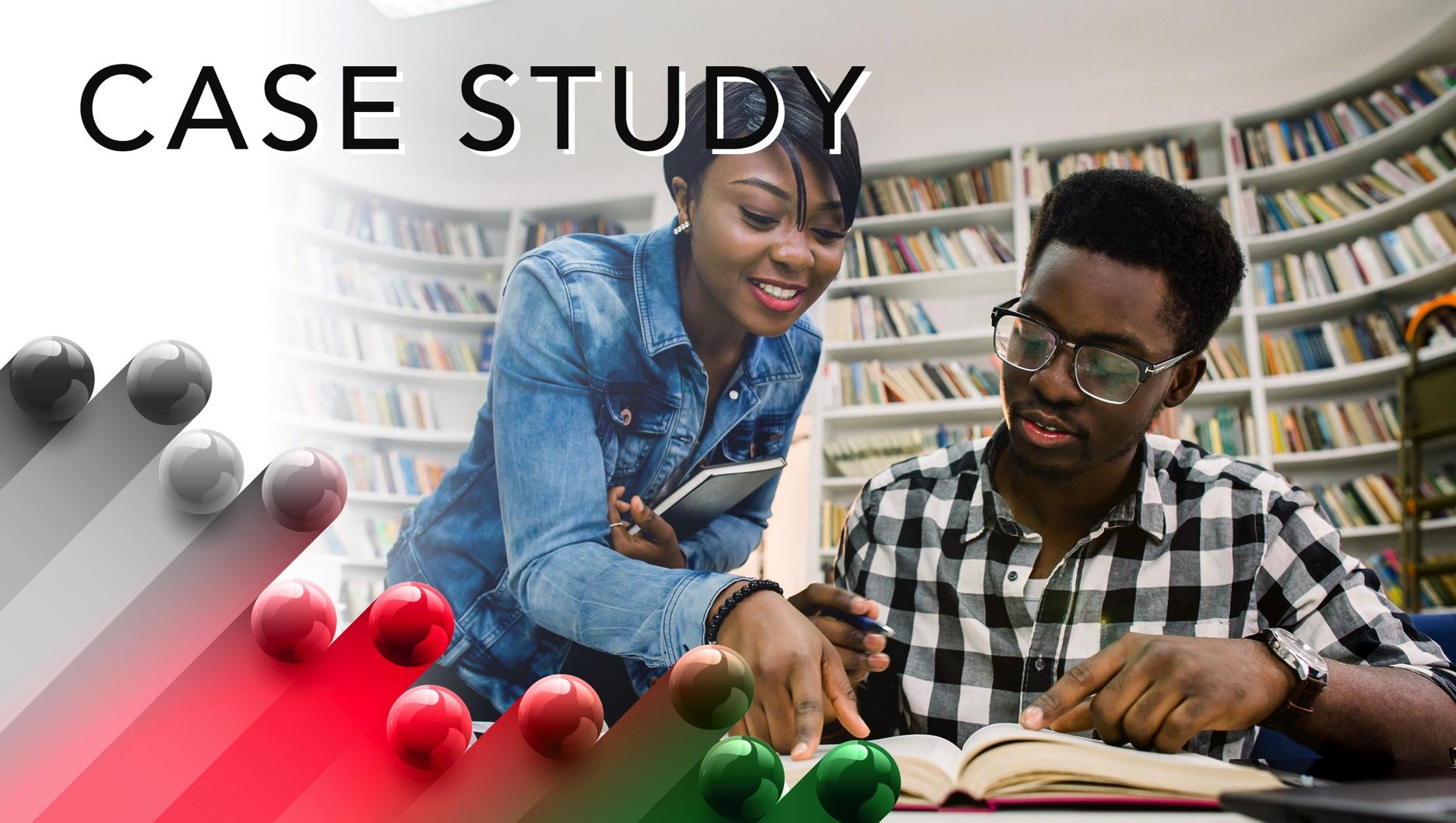 When asked by a reporter, in a 2018 telephone call, to confirm whether he was a convicted felon, Mr. Don L. Scott, a successful trial lawyer at the time, immediately acknowledged that he was and invited the reporter to meet with him for a personal accounting of his experiences. Reminiscent of Genesis 50:20, what Mr. Scott’s enemies may have used for harm actually opened up new, broader awareness of the need for addressing poverty issues as well as reforming justice and retribution systems in the United States.
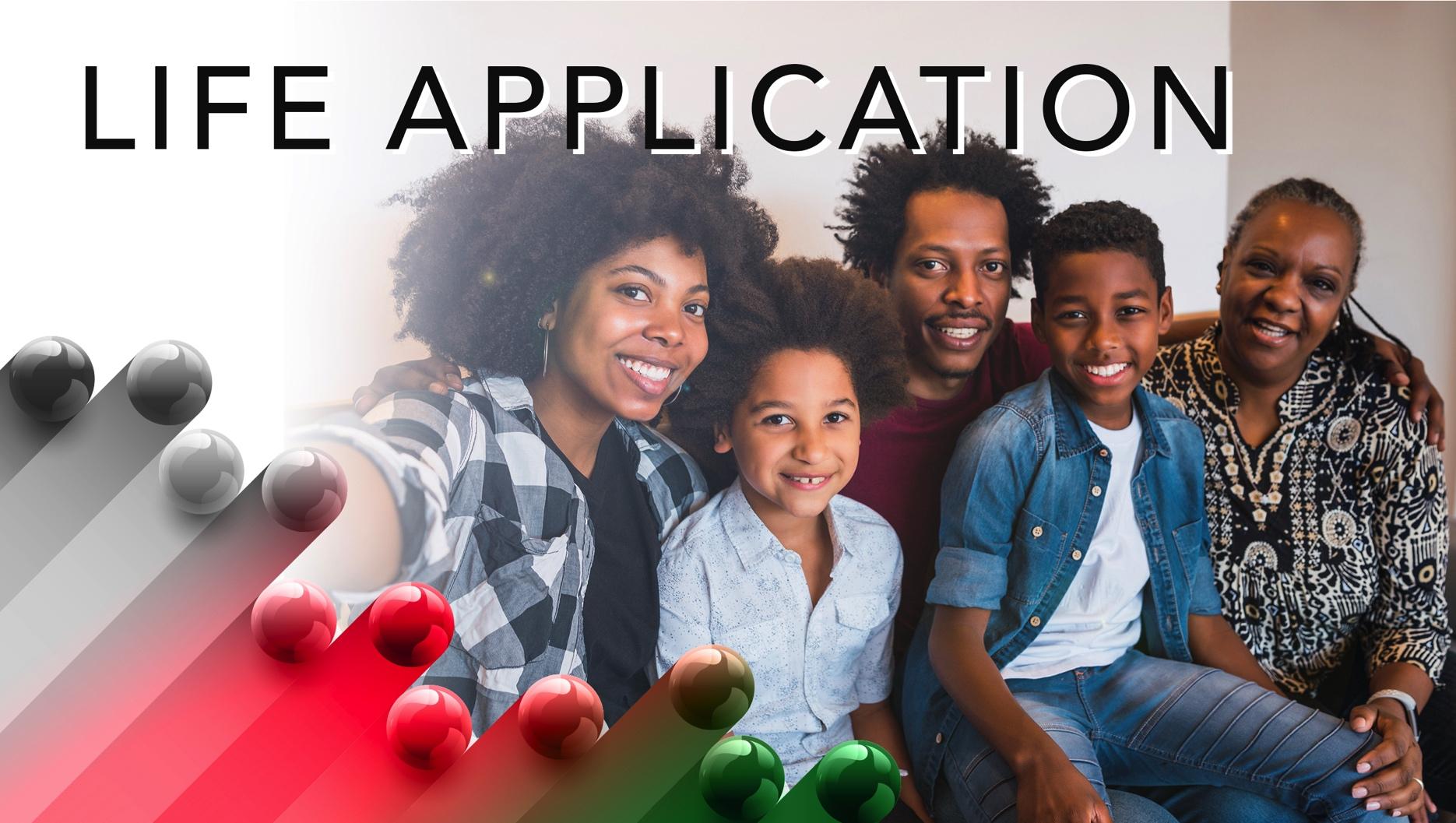 Too often, adults hesitate or decline opportunities to witness for God. This likely stems from “people-pleasing efforts.” There is a golden thread of faith that connects every individual and experience in this lesson. That same thread links our goals and ministries, individually and collectively, to allow us to become more and more like our fearless leader, Jesus Christ. The best subject, as demonstrated in this lesson, is our own story! Nobody else can own our personal stories or be as authentic with telling them as we can.
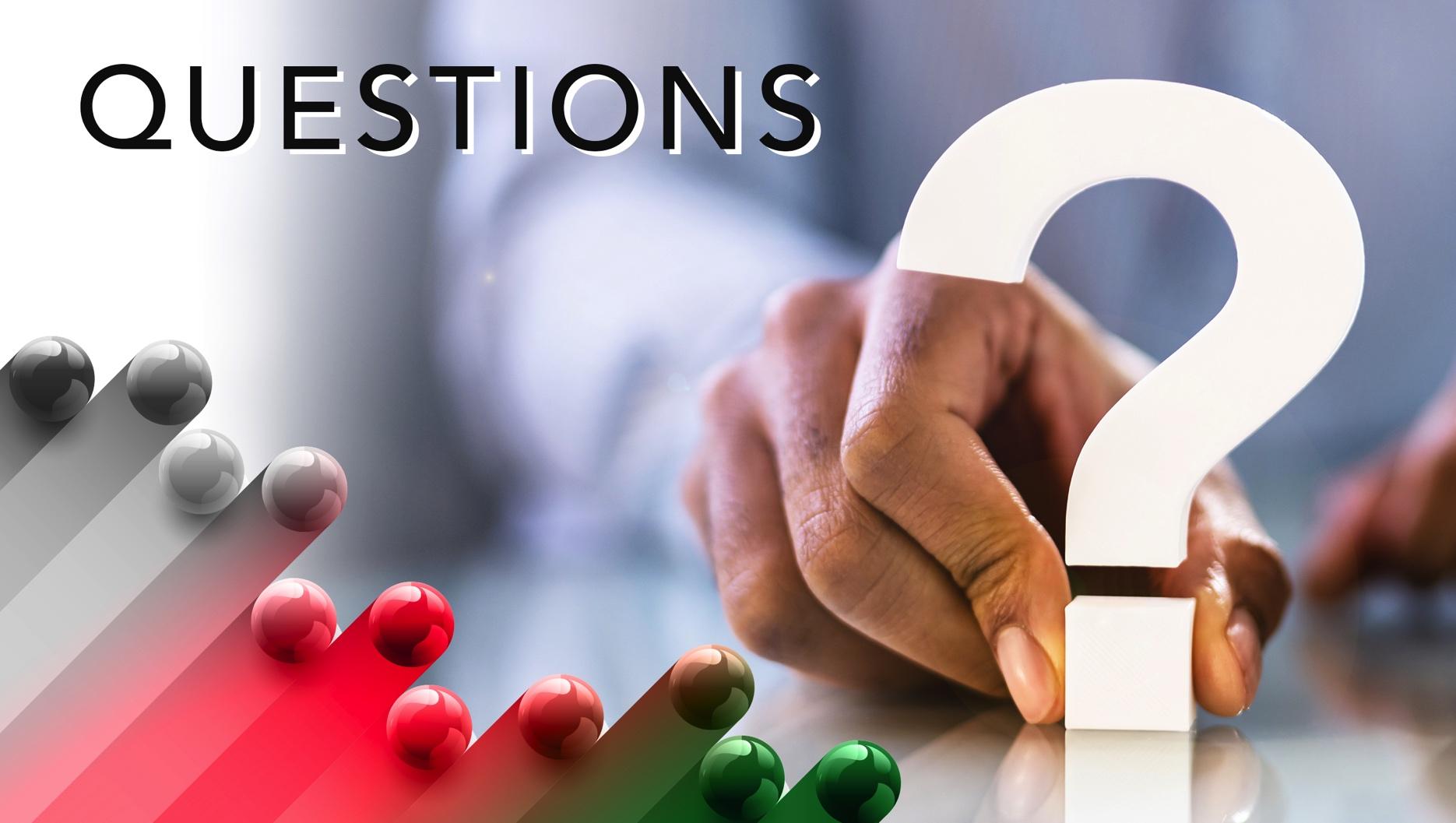 1.	How comfortable are you with witnessing for God?
2.	How might you use this lesson for your spiritual growth as well as that of others?
3.	If you were asked to write a script to be used for witnessing before civic leaders or government officials, what would your script say?
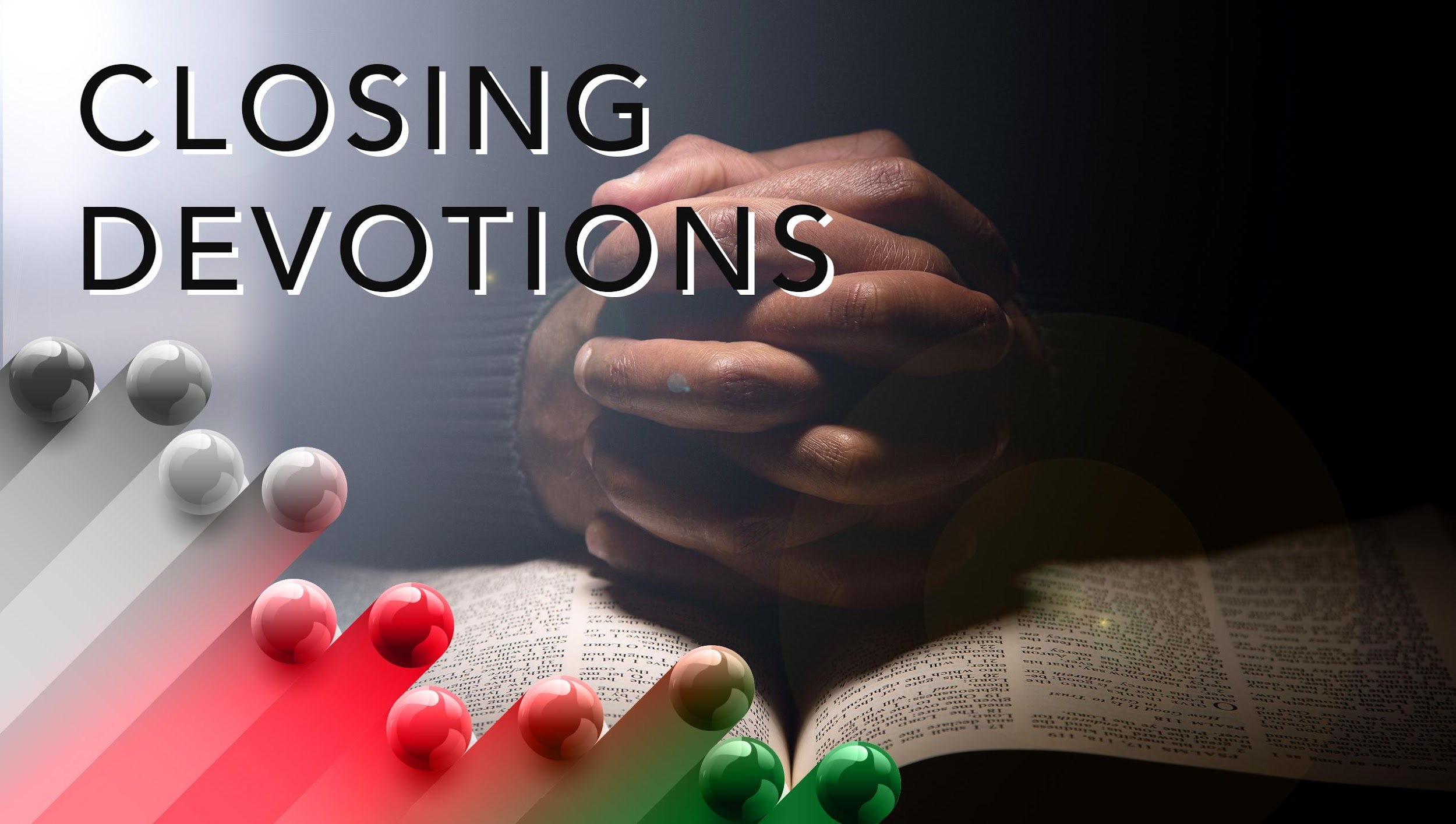 Closing Song: “Great Is Thy Faithfulness” (AME Hymnal #84)
Closing Prayer: Father God, thank you for your faithfulness. Morning by morning, the new mercies we see remind us of your omnipresence and unconditional love for us. Thank you that we can trust you to never leave us nor forsake us and to know that you will be with us even unto the ends of the earth. No matter the audience or the situation, we pray that you will empower us to be fearless witnesses, who are eager to share our stories so that others may come to know you and serve you. In the name of Jesus, we pray. Amen.